TxDOT’s Role in Flood Management
Jack Kayser, P.E., Ph.D., CFM
TxDOT – Austin District – Hydraulics Team


Flash Flood Awareness Meeting


October 8, 2010
1
Texas Department of Transportation
Outline of Presentation
TxDOT’s Organizational Structure
 Jurisdiction and Responsibilities
 Emergency Flood Response Procedures
 Contributions to Floodplain Management
 Process of Hydrology and Hydraulic Design 
 Example of Cross Drainage Culvert Design
 Summary and Conclusions
 References
2
Texas Department of Transportation
TxDOT’s Organizational Structure
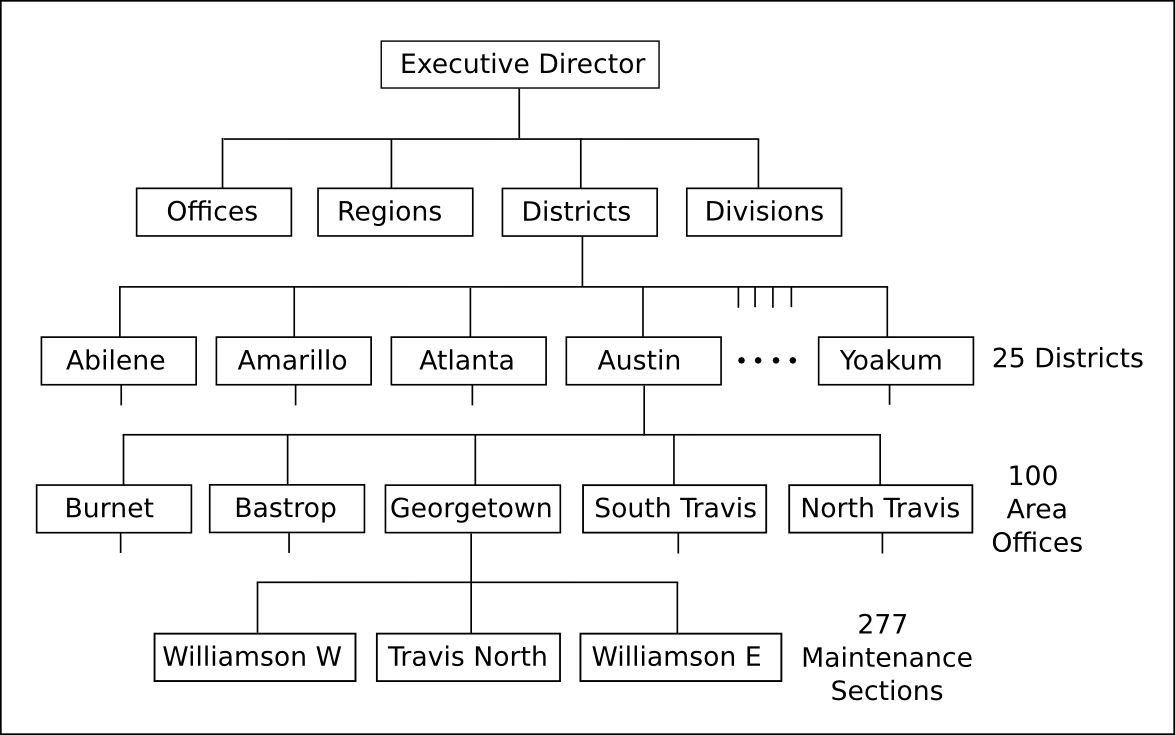 As of August 2009 there are 13,015 TxDOT employees, 11.7% of which are P.E.s or E.I.T.s [1].
3
Texas Department of Transportation
Jurisdiction and Responsibilities
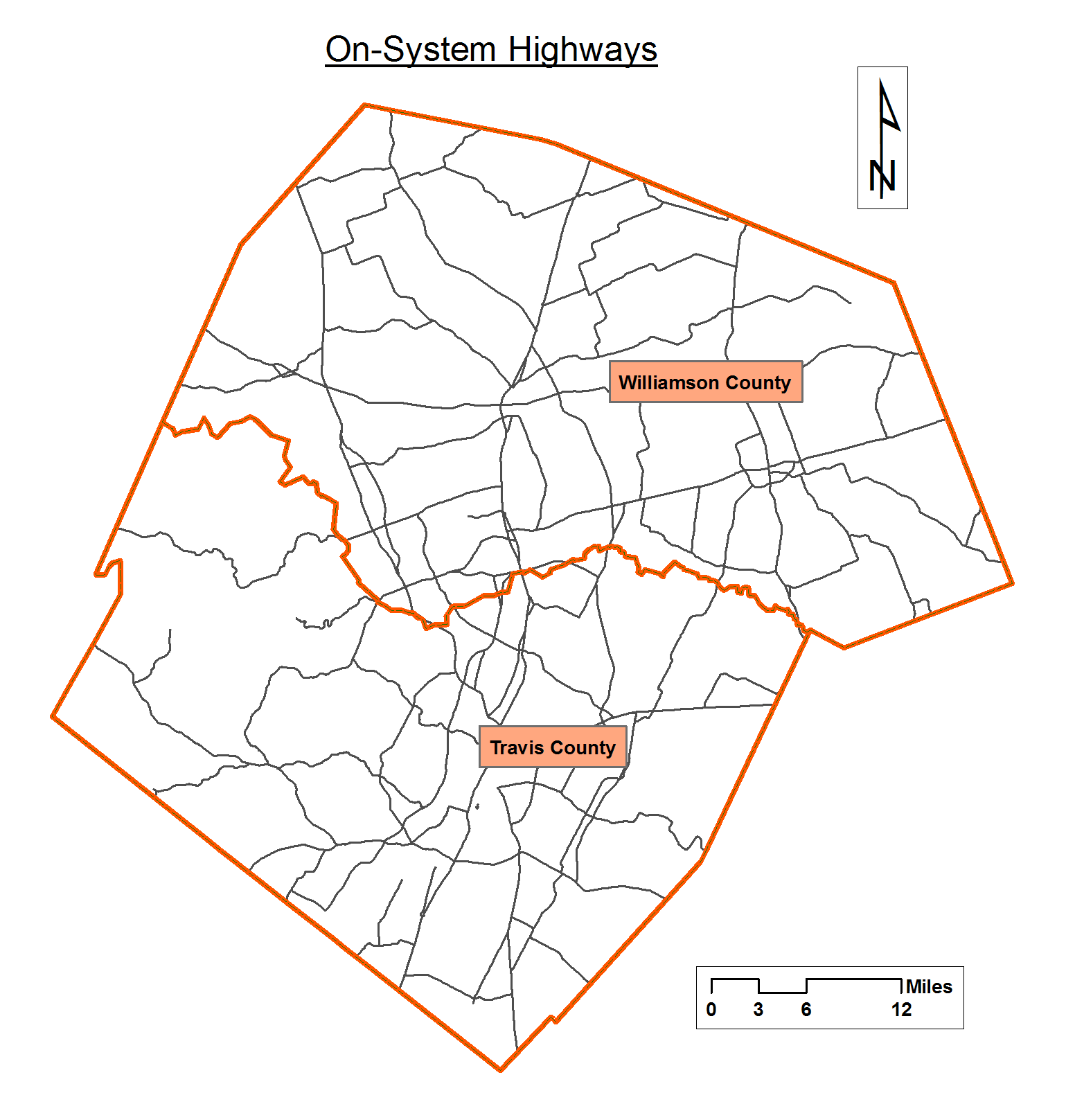 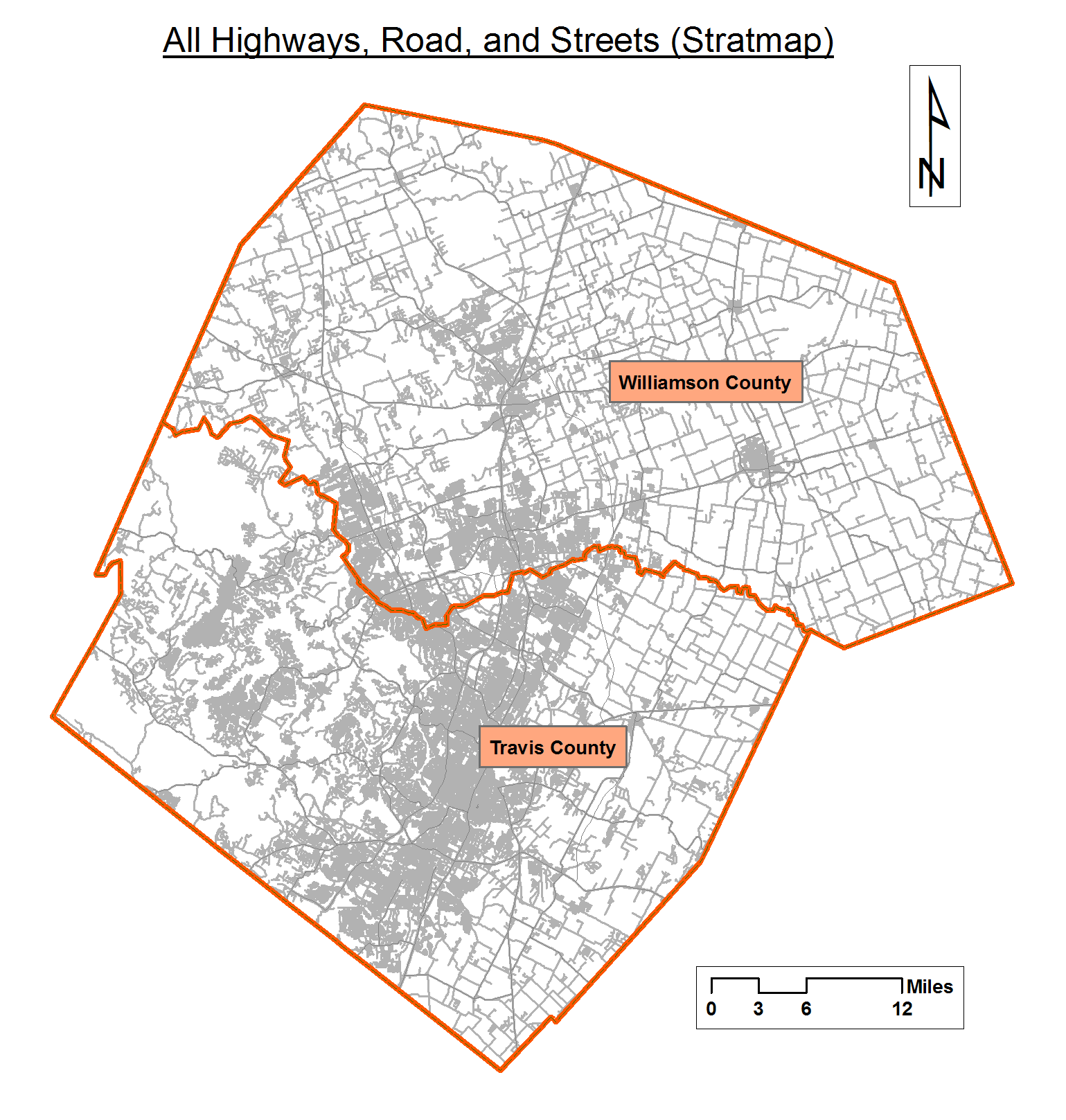 For Travis and Williamson Counties there are 1,170 On-System miles and 7,205 Stratmap miles,
statewide there are 80,067 On-System miles and 306,403 Stratmap miles (centerline miles) [2].
4
Texas Department of Transportation
Jurisdiction and Responsibilities
On-System:
 Plan, Design, Build, Operate, and Maintain
 Emergency Response 						per internal and external request

Off-System: 
 Inspect All Public Bridges and Bridge Class Culverts
 Oversight of Federal Transportation Funds
 Emergency Response 						per Governor’s Office of Emergency Management
5
Texas Department of Transportation
Emergency Flood Response Procedures [3]
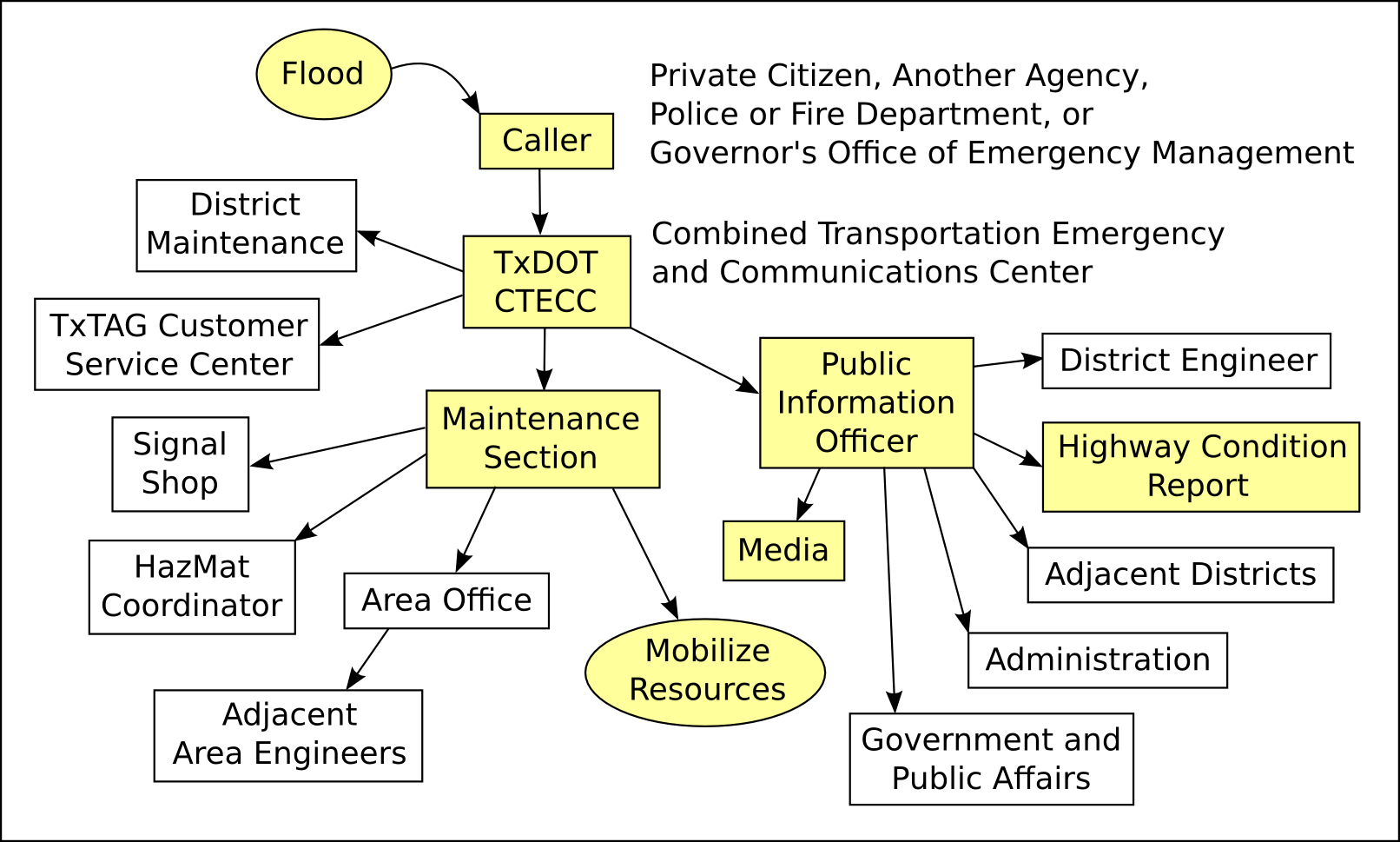 Maintenance personnel are encouraged to use their own judgment, eliminating chain of 
command delays.  Such personnel often personally know local DPS, Fire and EMS personnel.  
73% of TxDOT staff are over 40 years of age and 53% have 11 or more years with the agency [4].
6
Texas Department of Transportation
Highway Condition Reporting System
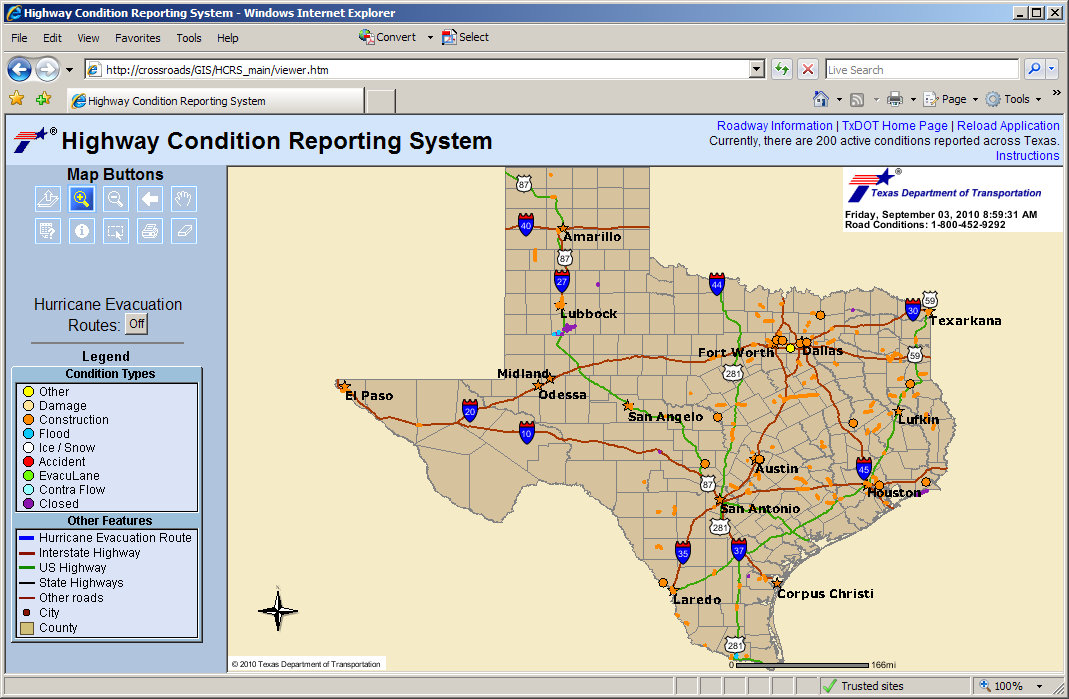 7
Texas Department of Transportation
Contributions to Floodplain Management
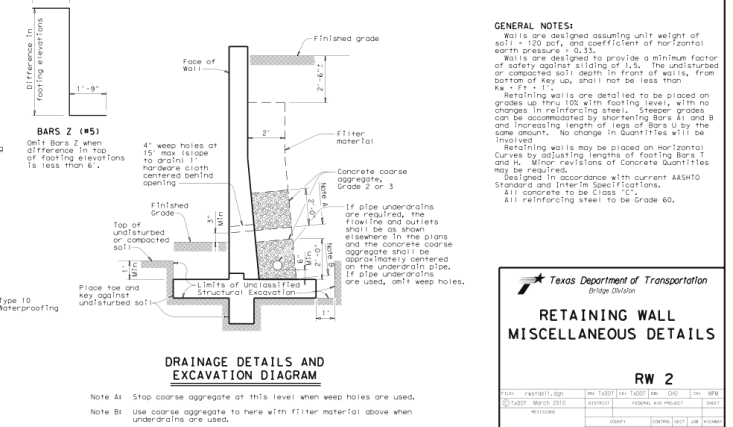 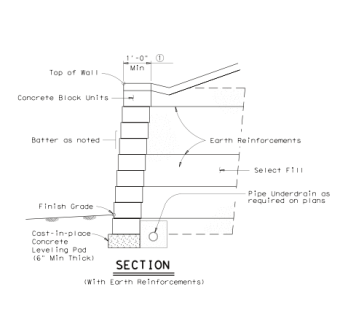 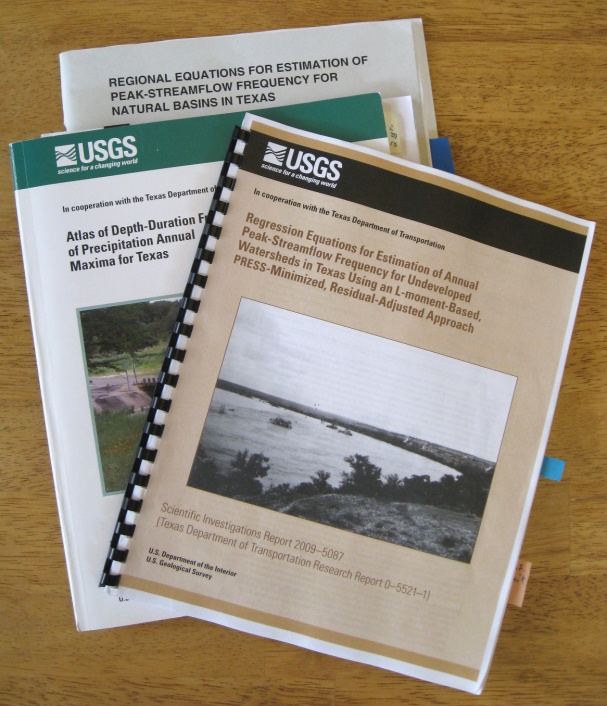 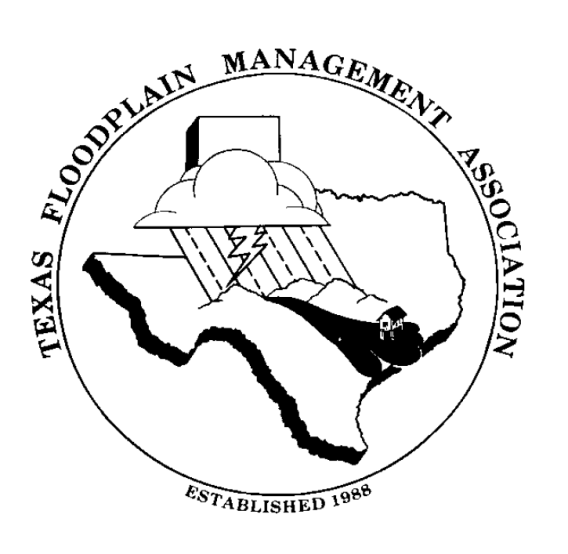 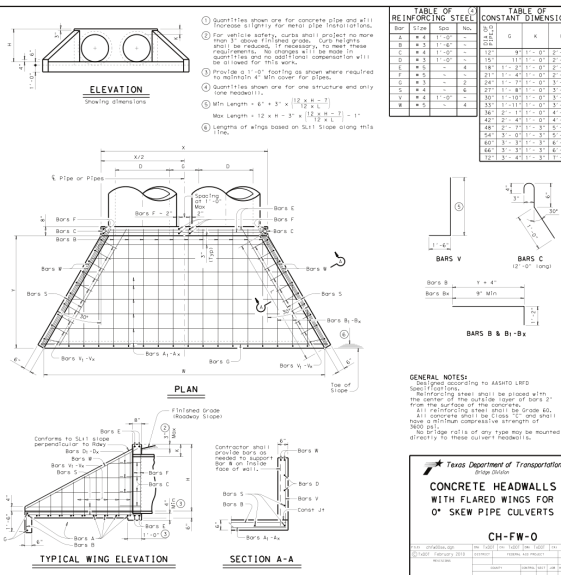 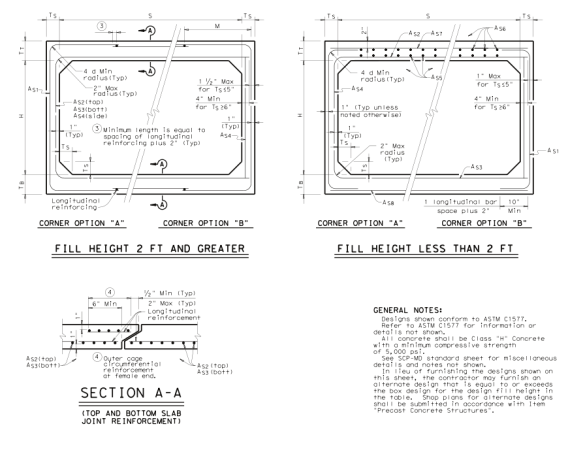 Sponsored USGS and
university hydrology and
hydraulic research and
publications, used in
engineering practice.
Standard hydraulic structure
designs and specifications,
used throughout the industry.
Hosting and supporting the
TFMA – NFIP training 
program from 2004 to 2008.
8
Texas Department of Transportation
Process of Hydrology and Hydraulic Design [5]
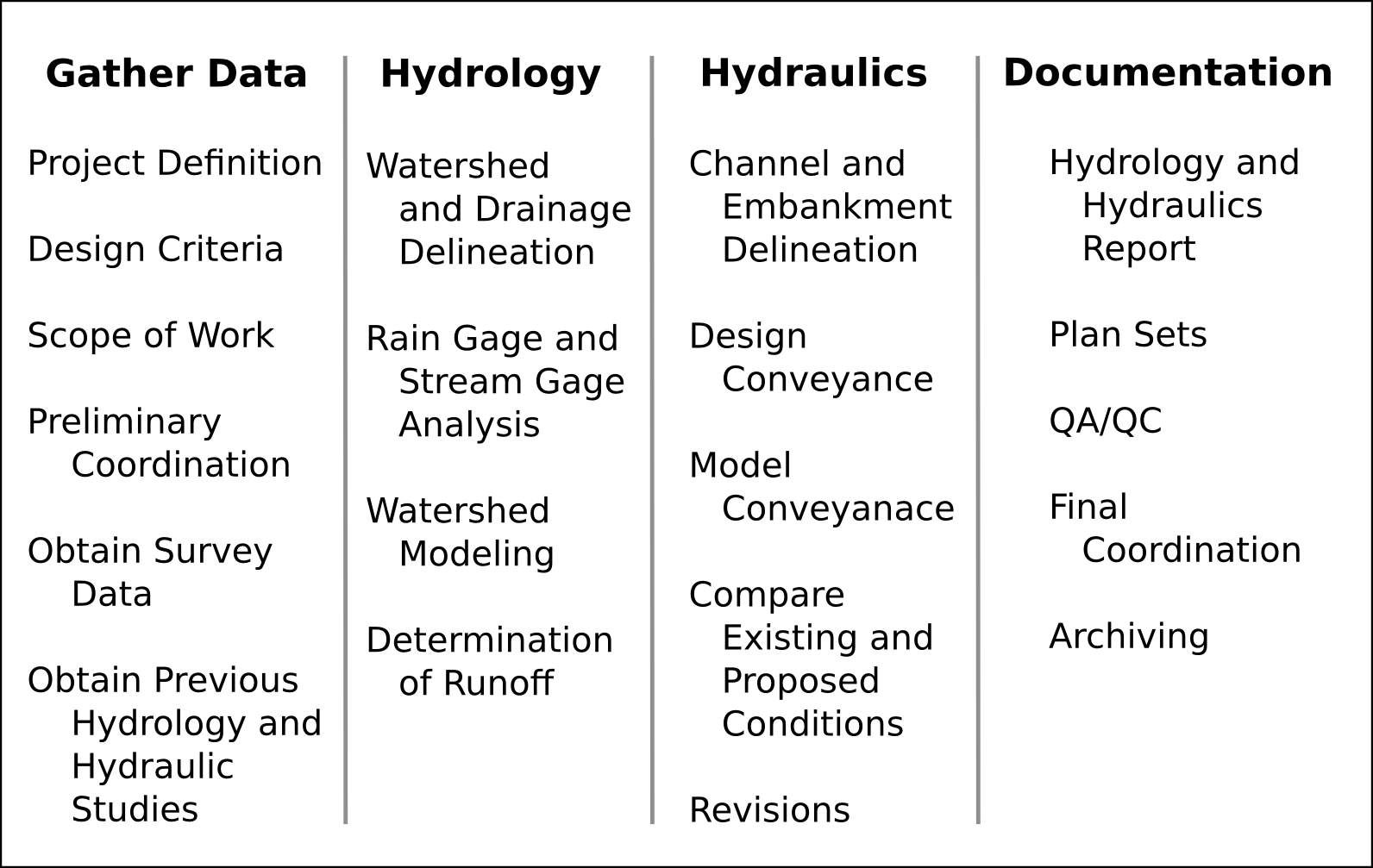 9
Texas Department of Transportation
Example of Cross Drainage Culvert Design
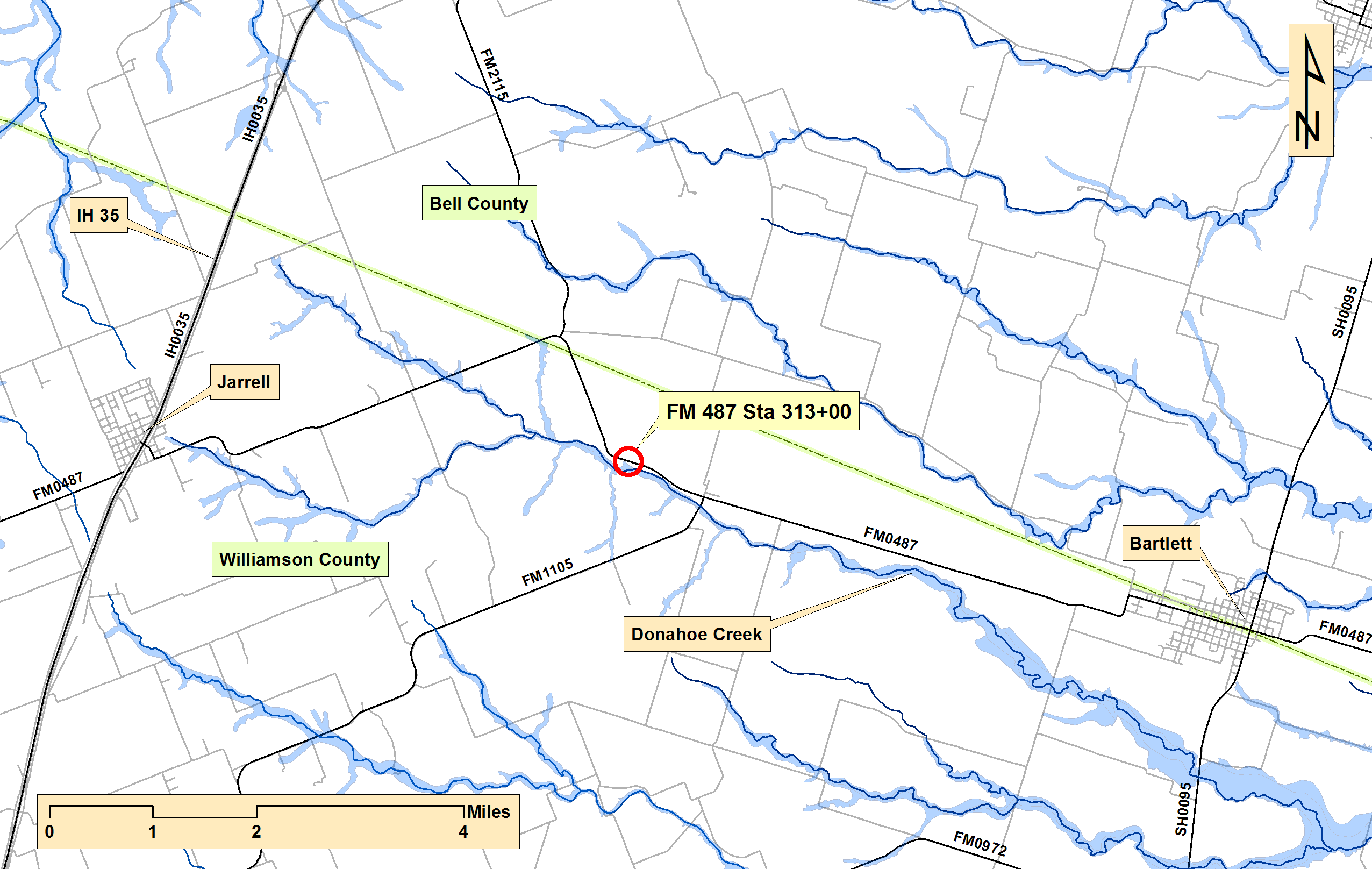 10
Texas Department of Transportation
Where is Structure - What is Scope of Work
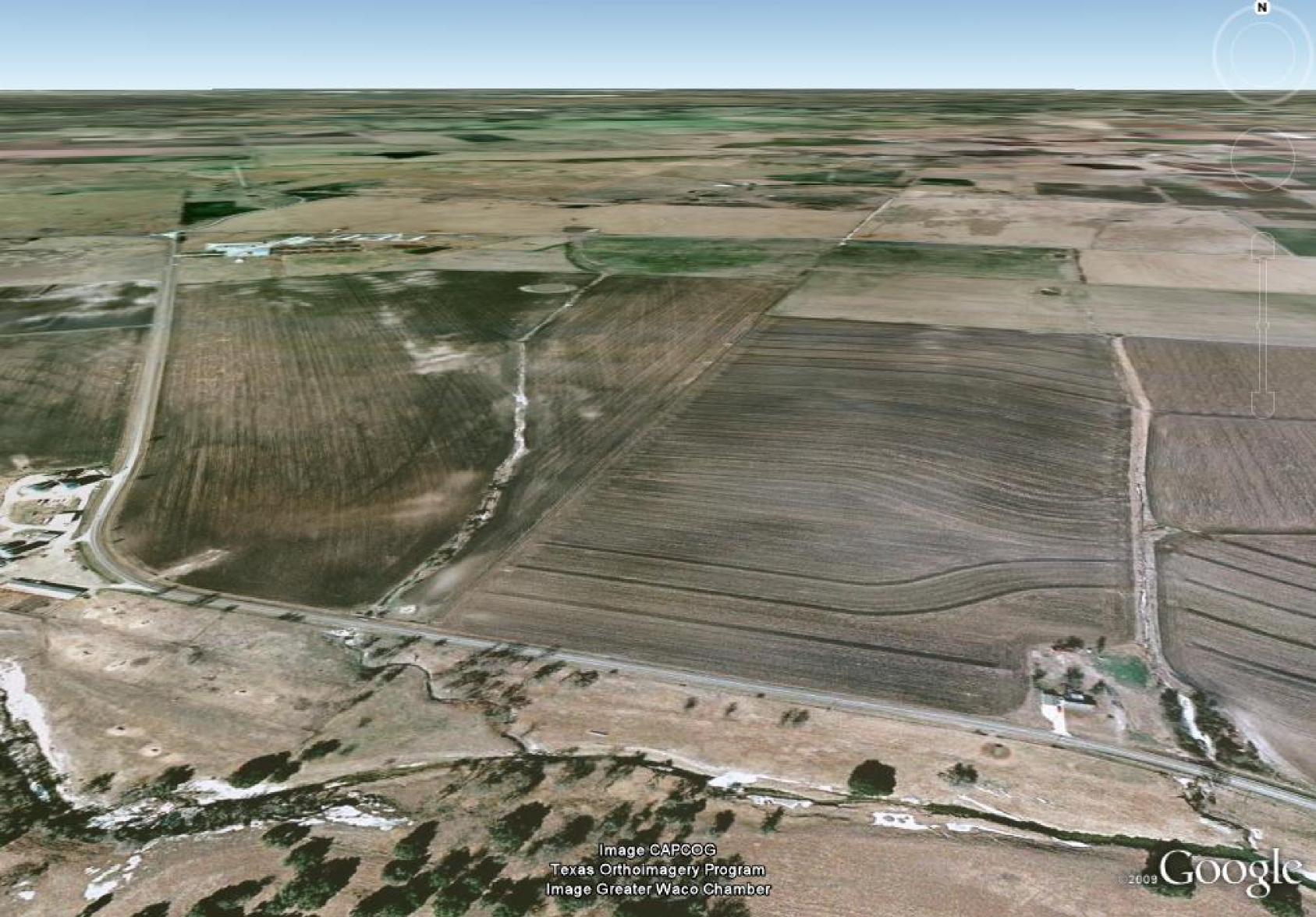 11
Texas Department of Transportation
Delineation of Watershed
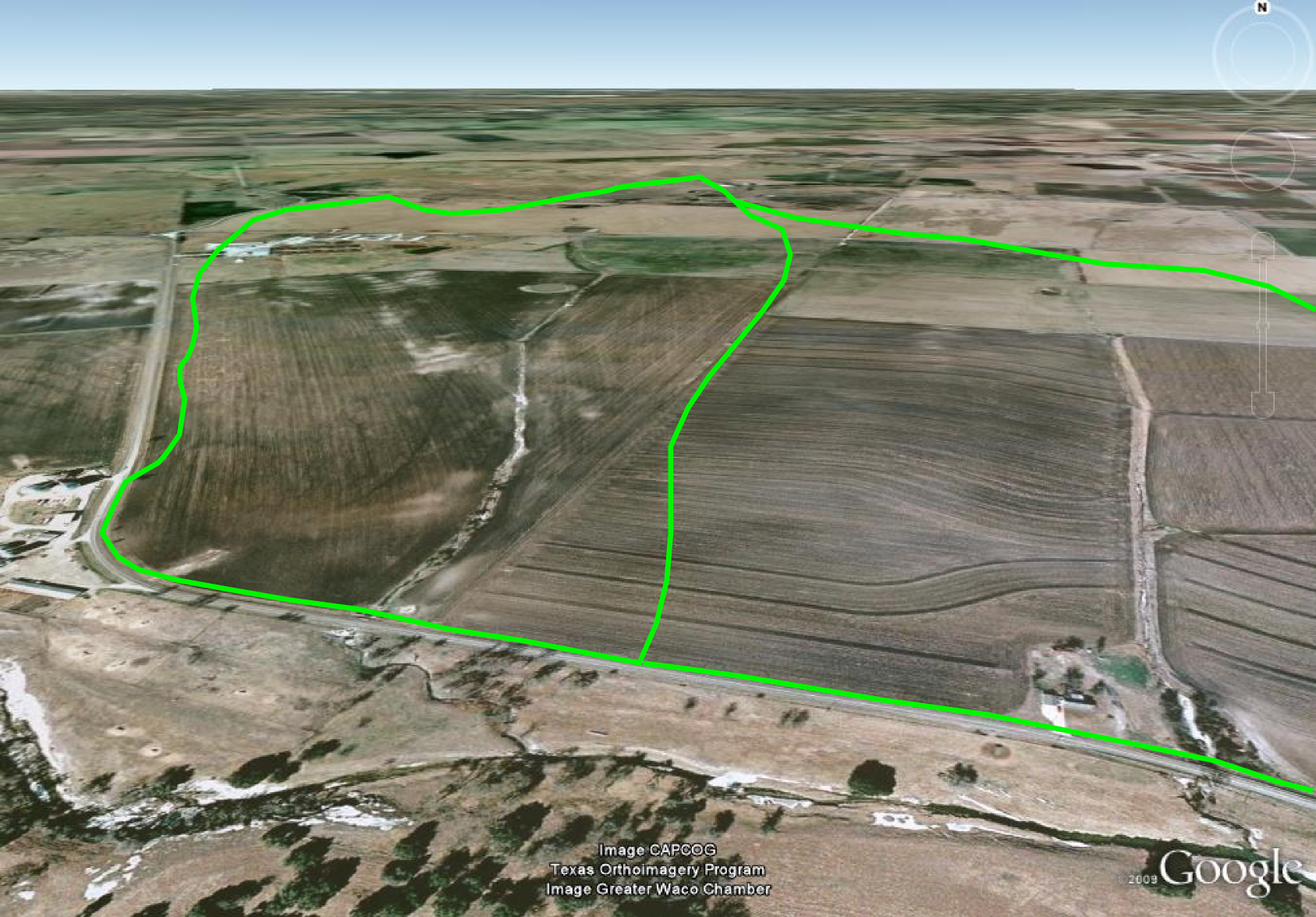 12
Texas Department of Transportation
Delineation of Channel
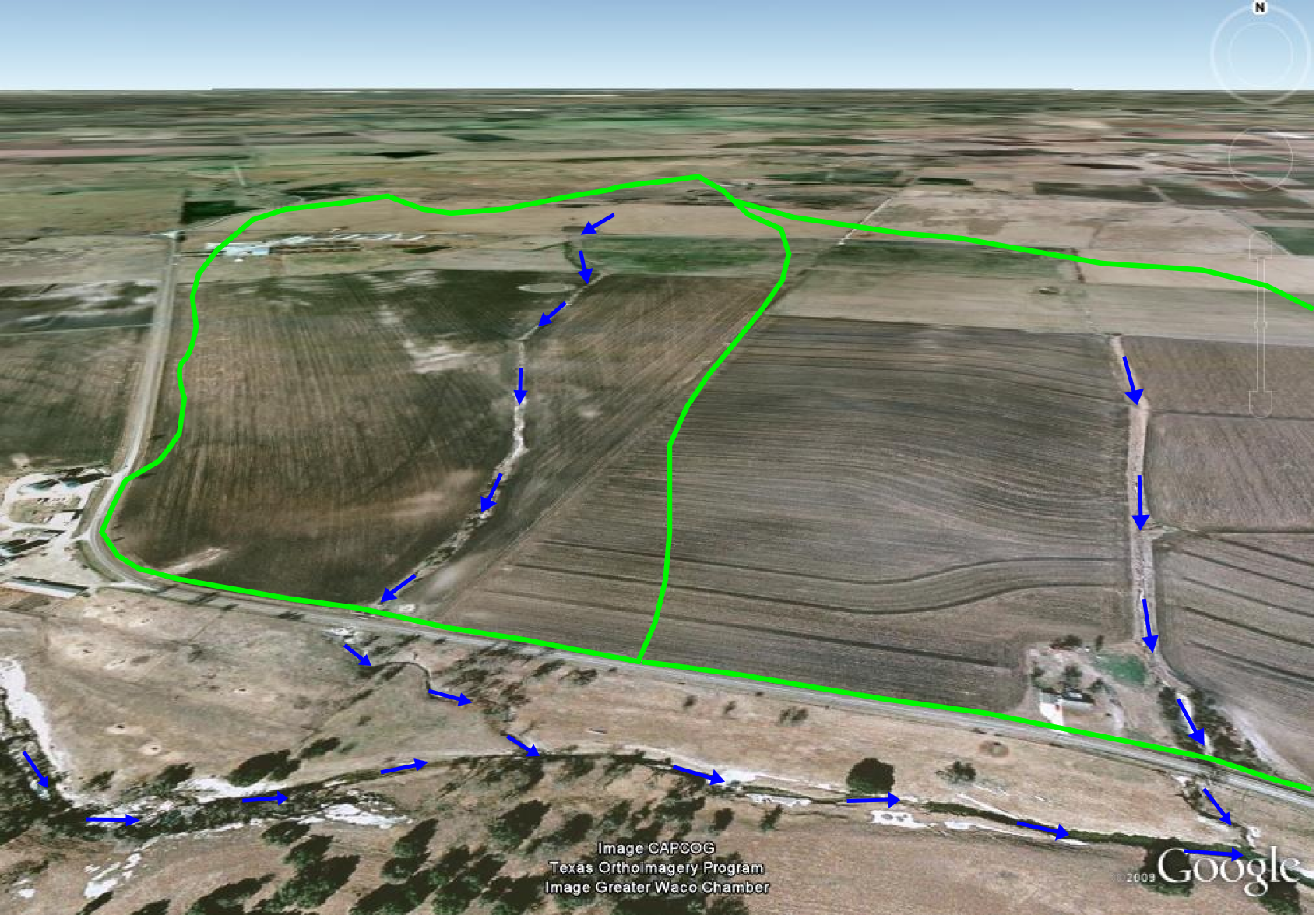 13
Texas Department of Transportation
Revision of Conveyance Due to Ditch Carryover
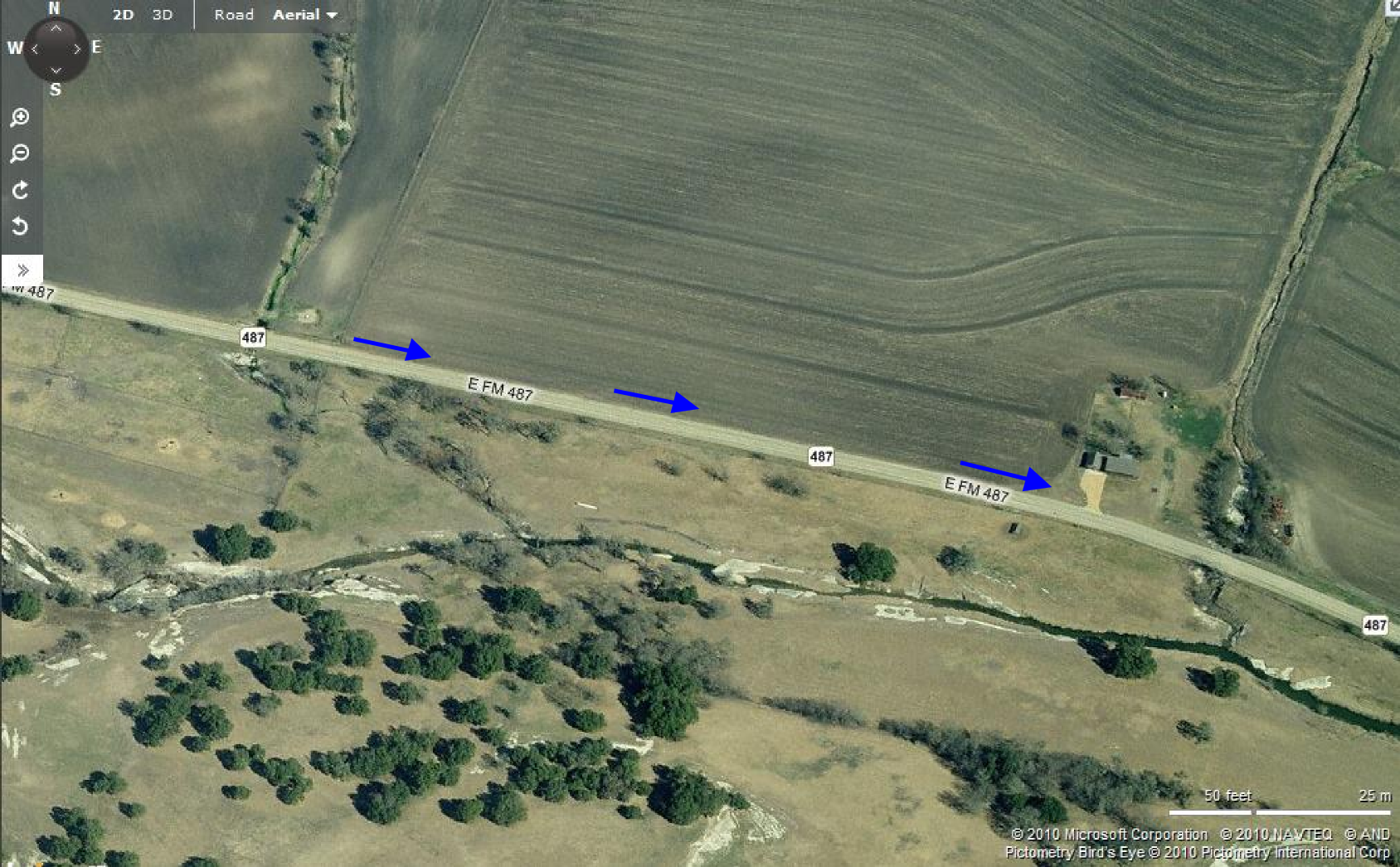 14
Texas Department of Transportation
Hydraulic Analysis of Culvert and Ditch
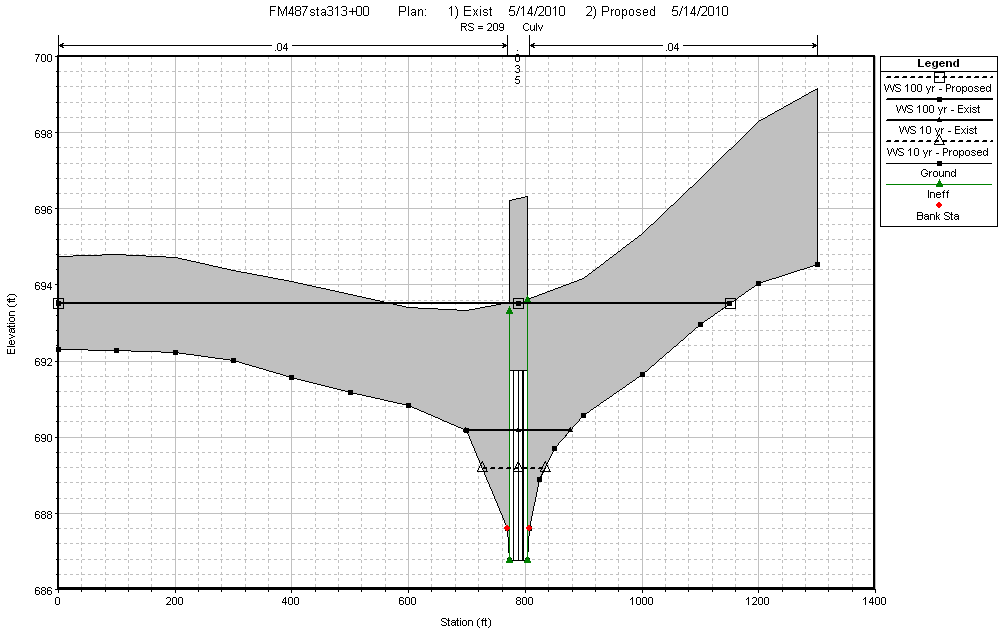 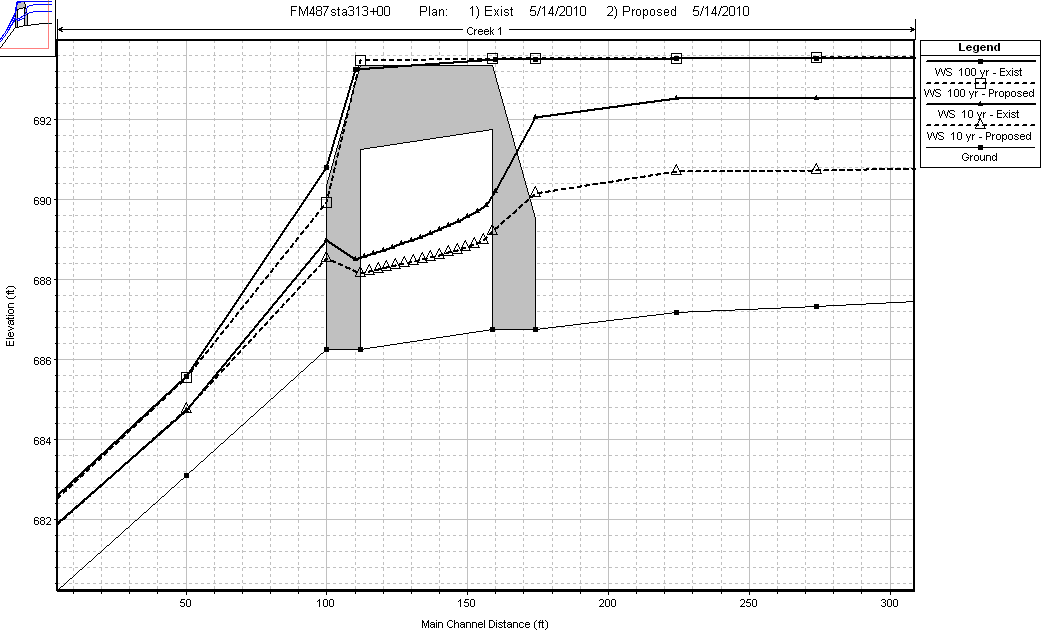 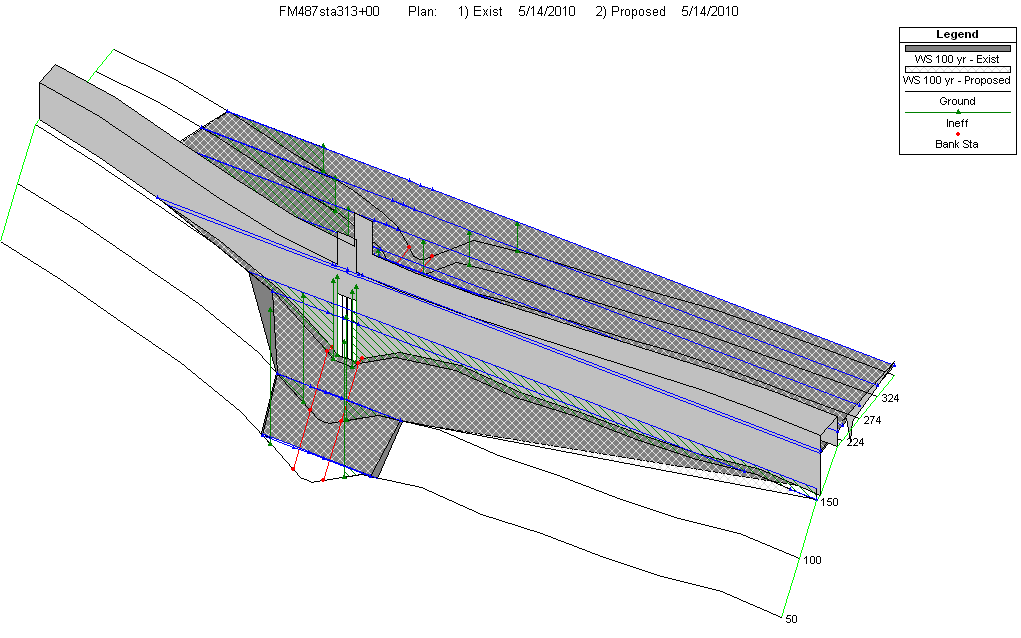 15
Texas Department of Transportation
Summary and Conclusion
Two central aspects of dealing with floods: 
	a. Responding
	b. Mitigation
 Nature of TxDOT’s response depends on the situation:
	a. On-System versus Off-System
	b. How the request reaches Maintenance
	c. Decisions Made On-Site
 Mitigation is made up of two parts:
	a. Identifying the Risks
	b. Avoiding Adverse Impacts
16
Texas Department of Transportation
References
Highway Engineer Staffing Analysis, Texas Comptroller of Public Accounts, January 2010, page 7.

Annual Report – Highway Status Open to Traffic Only, Texas Department of Transportation, Transportation Planning and Programming Division, August 17, 2009.

Information Sharing Plan – Austin District, June 8, 2010

Survey of Organizational Excellence Data Report, Texas Department of Transportation, 2008, pages 2 and 3.

Hydraulic Design Manual, Texas Department of Transportation, March 2009.
17
Texas Department of Transportation
Questions?
18
Texas Department of Transportation